Graph Problem Solving
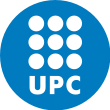 Jordi Cortadella and Jordi Petit
Department of Computer Science
Motivation
Here is a compendium of problems that can be solved using graph algorithms

No hints are given about the algorithm that must be used, although the statement of the problem makes it evident in many cases

Strategy:
Model the problem as a graph (vertices, edges, weights, etc.)
Choose an algorithm to solve a problem on the model
Find an interpretation of the solution in terms of the original problem
Graph Problem Solving
© Dept. CS, UPC
2
New road (from [DPV2008])
Graph Problem Solving
© Dept. CS, UPC
3
Streets in Computopia (from [DPV2008])
The police department in the city of Computopia has made all streets one-way. The mayor contends that there is still a way to drive legally from any intersection in the city to any other intersection, but the opposition is not convinced. A computer program is needed to determine whether the mayor is right. However the city elections are coming up soon, and there is just enough time to run a linear-time algorithm.

Formulate this problem graph-theoretically, and explain why it can indeed be solved in linear time.
Suppose it now turns out that the mayor’s original claim is false. She next claims something weaker: if you start driving from town hall, navigating one-way streets, then no matter where you reach, there is always a way to drive legally back to the town hall. Formulate this weaker property as a graph-theoretic problem, and carefully show how it too can be checked in linear time.
Graph Problem Solving
© Dept. CS, UPC
4
Blood transfusion
Enthusiastic celebration of a sunny day at a prominent northeastern university has resulted in the arrival at the university's medical clinic of 169 students in need of emergency treatment. Each of the 169 students requires a transfusion of one unit of whole blood. The clinic has supplies of 170 units of whole blood. The number of units of blood available in each of the four major blood groups and the distribution of patients among the groups is summarized below.





Type A patients can only receive type A or O; type B patients can receive only type B or O; type O patients can receive only type O; and type AB patients can receive any of the four types.

Give a graph formulation of the problem that determines a distribution that satisfies the demands of a maximum number of patients.

Can we have enough blood units for all the students?

Source: Sedgewick and Wayne, Algorithms, 4th edition, 2011.
Graph Problem Solving
© Dept. CS, UPC
5
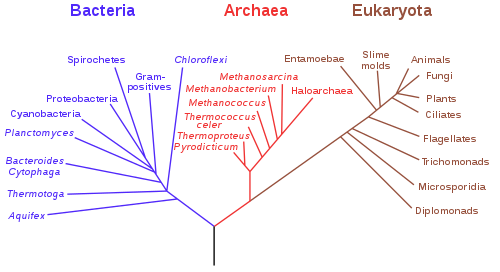 spacing
Graph Problem Solving
© Dept. CS, UPC
6
Nesting boxes
Graph Problem Solving
© Dept. CS, UPC
7
Contagious disease
The island of Sodor is home to a large number of towns and villages, connected by an extensive rail network. Recently, several cases of a deadly contagious disease (Covid 19) have been reported in the village of Ffarquhar. The controller of the Sodor railway plans to close down certain railway stations to prevent the disease from spreading to Tidmouth, his home town. No trains can pass through a closed station. To minimize expense (and public notice), he wants to close down as few stations as possible. However, he cannot close the Ffarquhar station, because that would expose him to the disease, and he cannot close the Tidmouth station, because then he couldn’t visit his favorite pub.
Describe and analyze an algorithm to find the minimum number of stations that must be closed to block all rail travel from Ffarquhar to Tidmouth. The Sodor rail network is represented by an undirected graph, with a vertex for each station and an edge for each rail connection between two stations. Two special vertices F and T represent the stations in Ffarquhar and Tidmouth.
For example, given the following input graph, your algorithm should return the number 2.
F
T
Source: Jeff Erickson, Algorithms, UIUC, 2015.
Graph Problem Solving
© Dept. CS, UPC
8
Edge-disjoint paths
Graph Problem Solving
© Dept. CS, UPC
9
Robot Path Planning
D
A
G
2
Start
F
1
Finish
C
E
B
0
0
1
2
3
4
5
Find the shortest path from Start to Finish without crossing any gray region
Show all the steps of the selected algorithm
Hint: moving to a point in the middle of an open area does not help. The shortest path can be found by visiting vertices of the gray areas
Graph Problem Solving
© Dept. CS, UPC
10
Pouring water (from [DPV2008])
We have three containers whose sizes are 10 pints, 7 pints and 4 pints, respectively. The 7-pint and 4-pint containers start out full of water, but the 10-pint container is initially empty. We are allowed one type of operation: pouring the contents of one container into another, stopping only when the source container is empty or the destination container is full. We want to know if there is a sequence of pourings that leaves exactly 2 pints in the 4-pint container.

Model this as a graph problem: give a precise definition of the graph involved and state the specific question about this graph that needs to be answered.

What algorithm should be applied to solve the problem?

Give a sequence of pourings, if it exists, or prove that it does not exist any sequence.

Hint: A vertex of the graph can be represented by a triple of integers.
Graph Problem Solving
© Dept. CS, UPC
11
Colored path
Graph Problem Solving
© Dept. CS, UPC
12
The escape problem [CLR]
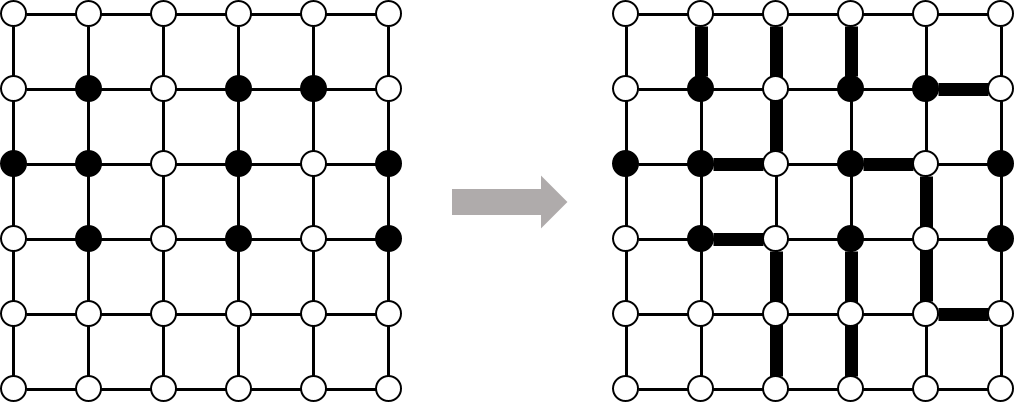 Graph Problem Solving
© Dept. CS, UPC
13
Critical edge
Graph Problem Solving
© Dept. CS, UPC
14